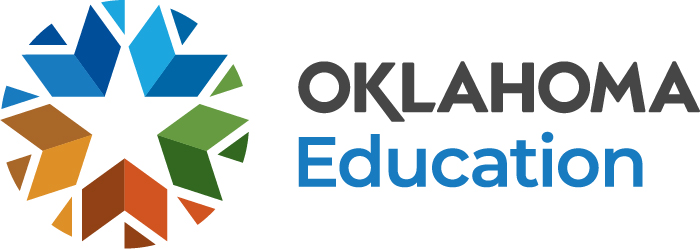 Alternate Diploma Exit and Entry Codes
Exit Codes
2022-2023
Student has reached maximum age for services
Student is completing a 5th+ year of high school
Student completed 12th grade (with cohort) but did not meet all graduation requirements, including taught to alternate standards
Exited End of School Year; will or will not return
With or without a diploma
Student is or is not conferred a regular diploma & will or will not return for next school year
1926
3505
Accountability: 
No further effect on graduation or dropout rates since the student did not graduate with their cohort at the end of 12th grade
Accountability: 
No further effect on graduation or dropout rates since the student did or did not graduate with their cohort
1928
Accountability: 
Effect is “not graduated”
2023-2024 and Beyond
Student completed 12th grade (with cohort) but did not meet all graduation requirements
Student has reached maximum age for services
Student is completing the 5th+ year of high school after graduating with an alternate diploma
Graduates with an alternate diploma
Student may or may not return until max age.
With or without a diploma
Exited End of School Year; will or will not return
Student will or will not return for next school year
1926
1921 HSA
3505
Accountability: 
No further effect on graduation or dropout rates since the student did or did not graduate with their cohort
1928
Accountability: 
No further effect on graduation or dropout rates since the student graduated with their cohort
Accountability: 
Effect is “graduated with cohort”
Accountability: 
Effect is “not graduated”
Entry Codes
2023-2024 and Beyond
Student was exited using code 1928 and returns for the next school year without interruption in enrollment
Reentry after voluntary withdrawal with a ‘gap’ in enrollment 
(Exited using 1928, 3505, 
or 1921 HSA)
Student was exited using code 3505 or 1921 HSA and returns for the next school year without interruption in enrollment
1835
Gap is defined as entry 20 or more days after the beginning of the term or reentry after 10 or more days of non-enrollment during the school year.
Accountability:
If the student returns in 2023-2024 without interruption, the student’s federal cohort can be adjusted to graduate with alternate diploma in 2023-2024. By making a correction during the fall 2023 DVR window, any “not graduated” status will be corrected.
1835
1836